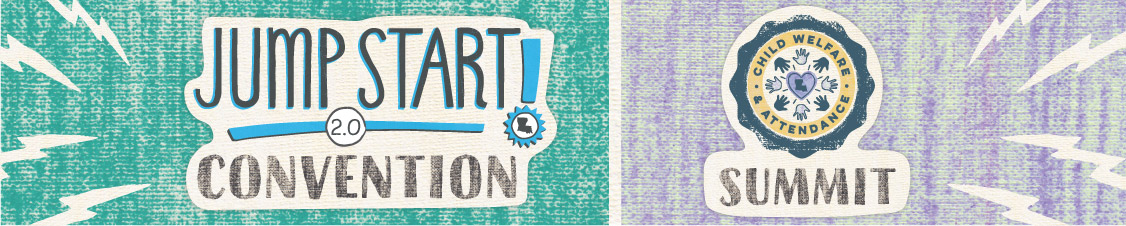 CTE Course Progression Mapping
Mapping CTE Course Progressions
Kelly DiMarco
Director of Workforce Development

Joshua Meche
CTE Coordinator
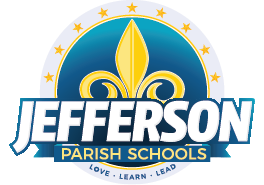 Agenda
Introduction and Overview                          (  5 minutes)
Mapping Guiding Questions                        (10 minutes)
Course Progression Strategic Planning      (10 minutes)
Course Progression Mapping                      (15 minutes)
Closing Remarks                                            (  5 minutes)
Mapping Overview
[Speaker Notes: Moving beyond the moment of an elective and replacing it with sequenced programs of study that align with postsecondary placement. Course progressions provide students with opportunities to acquire a portfolio of training, experiences, and certification required in today’s workplace. CTE is no longer just about teaching students  a narrow set of skills sufficient for entry level jobs.; itis about preparing student for a career journey of multiple entrance and exit points.]
Mapping Guiding Questions
What are the emerging sectors in our region? 
How do the course progressions align to the anticipated growth?
Which skills needs have regional partners identified as lacking in our programs?
Which programs of study provide multiple entrance and exit points for a career journey?
Using the core indicator data, what opportunities exist for subpopulations?
How do we design registered apprenticeship programs that lead to work based learning opportunities?
How do we braid dual enrollment and IBCs through the course progressions?
What is the process to develop or recruit CTE instructors from existing staff?
[Speaker Notes: When meeting with schools–we use the Perkins required use of funds and core indicator data  to guide our planning conversations.  Our guiding principles are connected to the required use of funds and our CLNA.
What occupations are part of the sector? What is the timeframe of the emerging sector?  For our region, we use 2030. How do the course progressions align to the anticipated demand? Which viable data do we use?
Course offerings, IBC, and activities
transferable skills feasible? exact skills necessary? where are the skills gaps?  why?  age restrictions?  SS# restrictions?
build out POS with multiple entrance and exit points
Core indicator metric dictates our moves.
How do we partner with registered apprenticeships and design an aligned course progression using their language and course code language
this is the most vital part of the mapping process–we will delve into the design process in the next couple of slides.
we “dig into” teachers past—what experiences do they have which align to the POS?]
Course Progression Strategic Planning
Course progression evaluation of:
      -existing resources
      -current master schedule
      -funding streams
		 -subpopulation supports
      -workforce data alignment
   
Look fors:
      -possible program expansions
      -course sequencing
[Speaker Notes: Strategic Planning is guided by Perkins CLNA questions and Perkins Core Indicator data
We meet 3xs between Nov and January]
Course Progression Mapping
Mapping should include:
-frontload IBCs-9th and 10th grades
-develop pulse points-10th grade
-crosswalk IBCs for pivotal moves 
-design dual enrollment opportunities for CTS, Technical Diploma, & Associate Degrees
[Speaker Notes: low hanging fruit
use the health sciences and hospitality crosswalk as example
Pipefitters models for pulse points AKA “vetting”
use River City model]
[Speaker Notes: Take a moment to annotate handouts of River City, EMR/EMT, Pipefitters—let’s discuss
Discuss pilots versus program expansions]
Contact Information
Kelly DiMarco
Director of Workforce Development
Jefferson Parish Schools
kelly.dimarco@jpschools.org

Joshua Meche
CTE Coordinator
Jefferson Parish Schools
joshua.meche@jpschools.org